CENTRO ARTESANAL 
SACHA MUYU
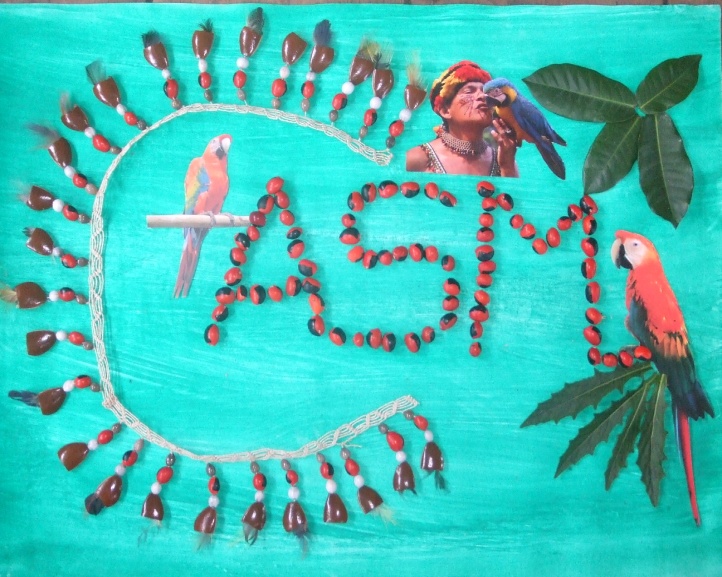 CATÁLOGO DE PRODUCTOS
Collares 
Elaboradas  con  pita y semillas de chuco y achira
$ 8 dólares  la unidad
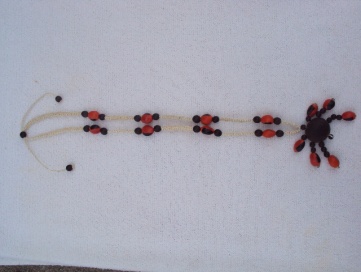 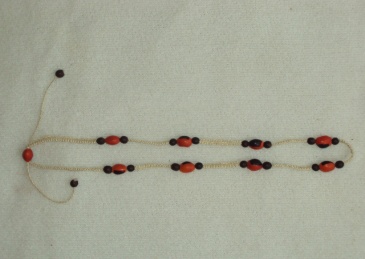 Manillas
Creadas con semillas
de la selva amazónica 
de Pto. Misahuallí 
$ 5 dólares la Unidad
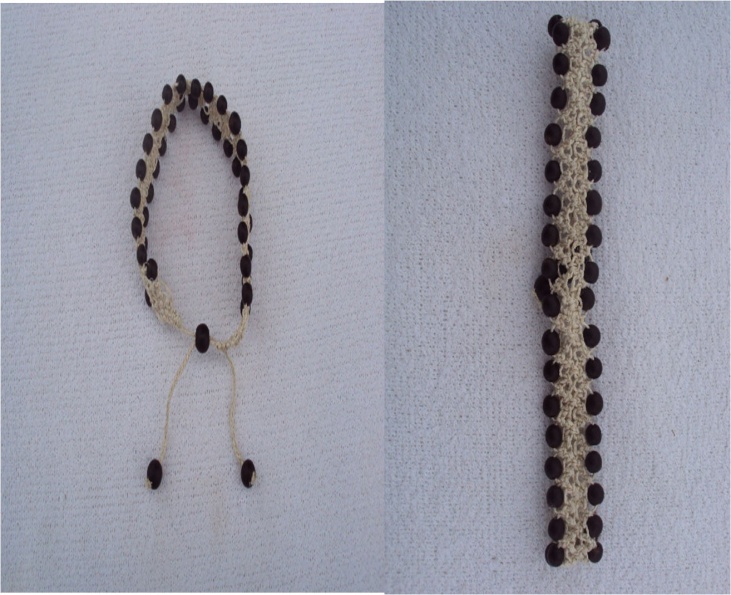 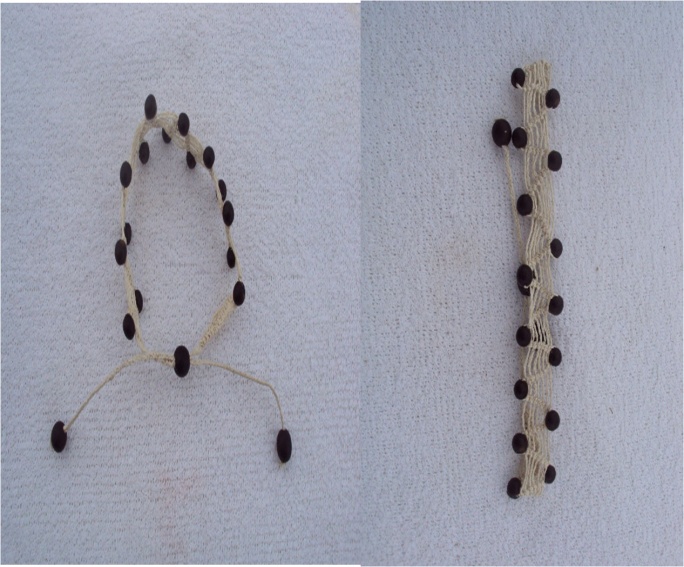 Shigras
Son útiles para  llevar cosas y son elaboradas
por  gente nativa de la amazonia
$ 8 dólares la unidad
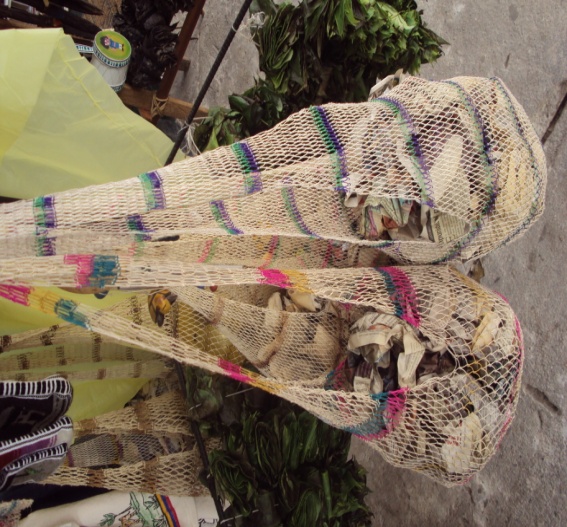 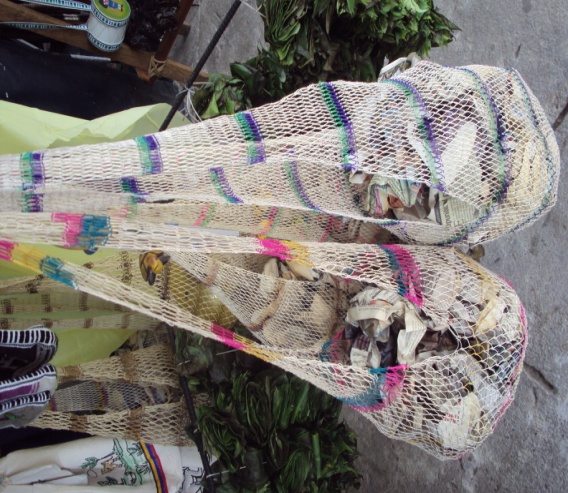 Servilleteros
Elaboradas con madera cuyo nombre es Balsa
Y  diseñadas en forma de aves exóticas de la 
Selva amazónica  y únicas en el mundo
$ 7 dólares la unidad
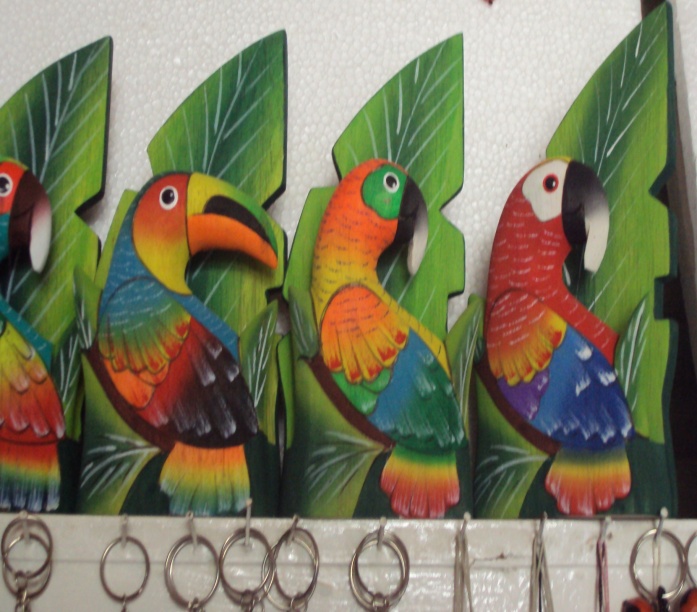 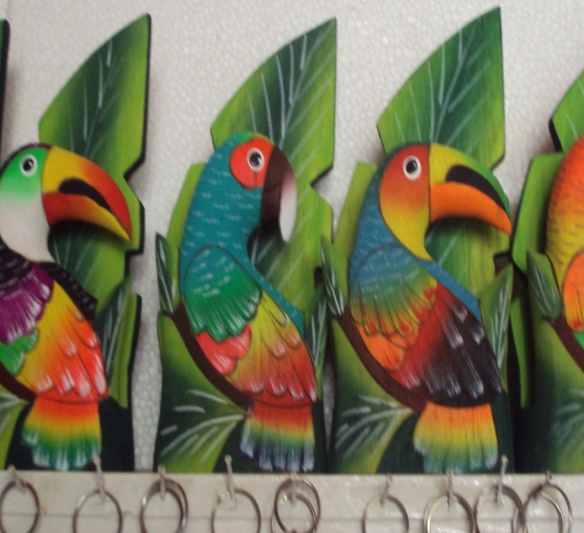 Camisas 
Misahuallenses estampadas y dibujadas a mano
Con animales representativas de la zona como el mono Capuchino y la hormiga trabajadora para que tenga un lindo recuerdo de Misahuallí.
$18 dólares las  pintadas a mano
$ 16 dólares  las estampadas
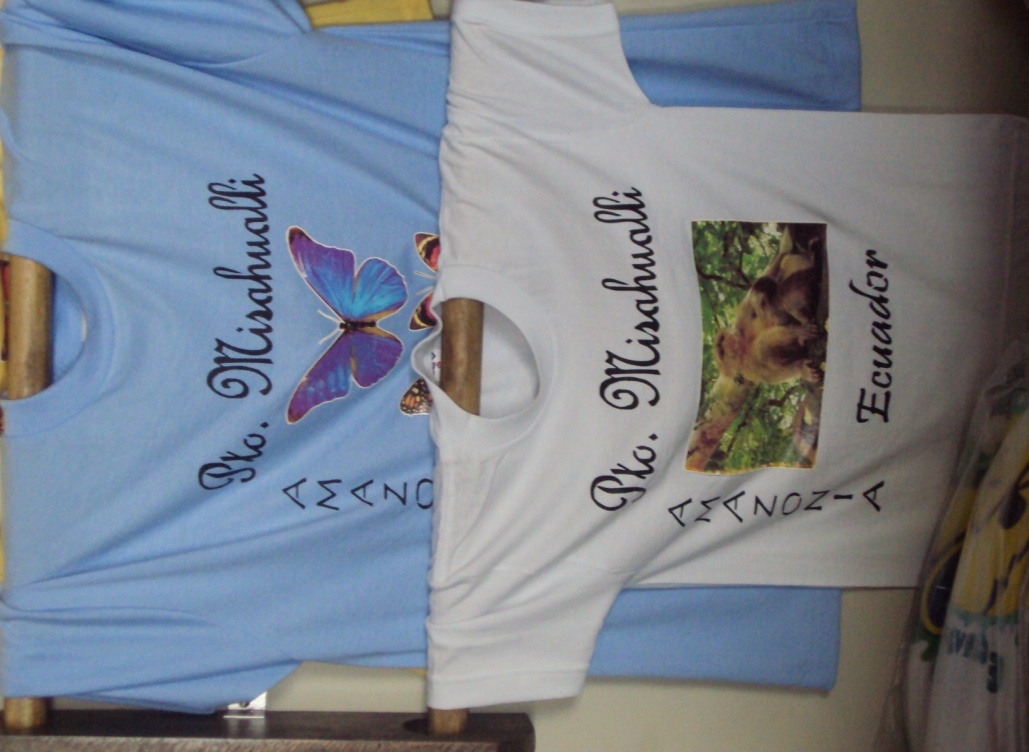 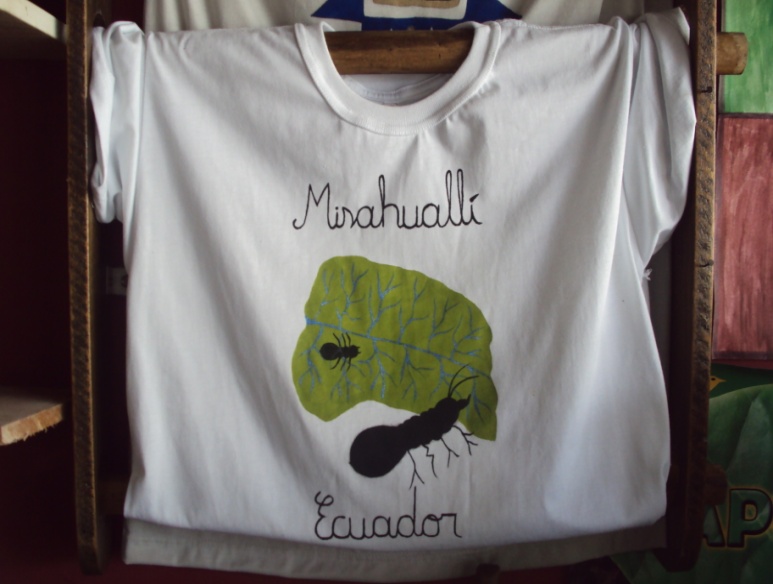 Esferos  Misahuallenses
Elaboradas con madera de balsa y   sus diseños son de calidad.
$3.50 dólares la unidad
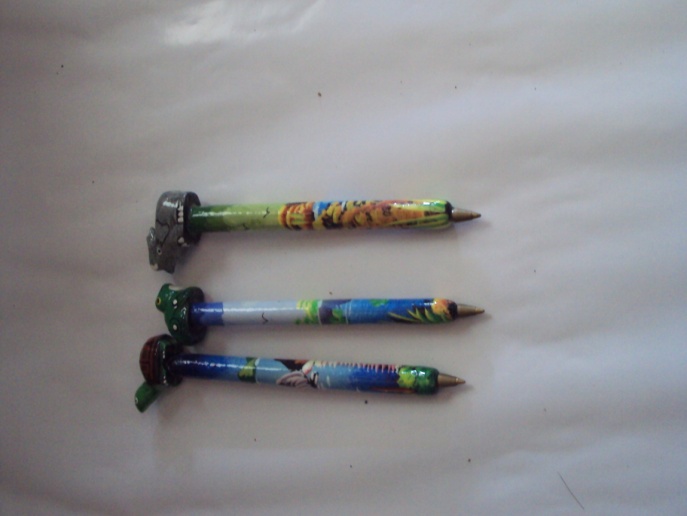 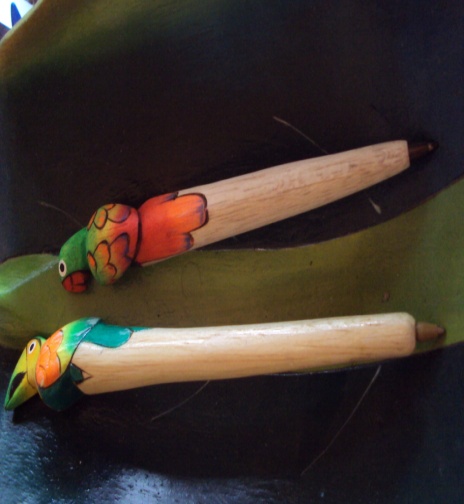 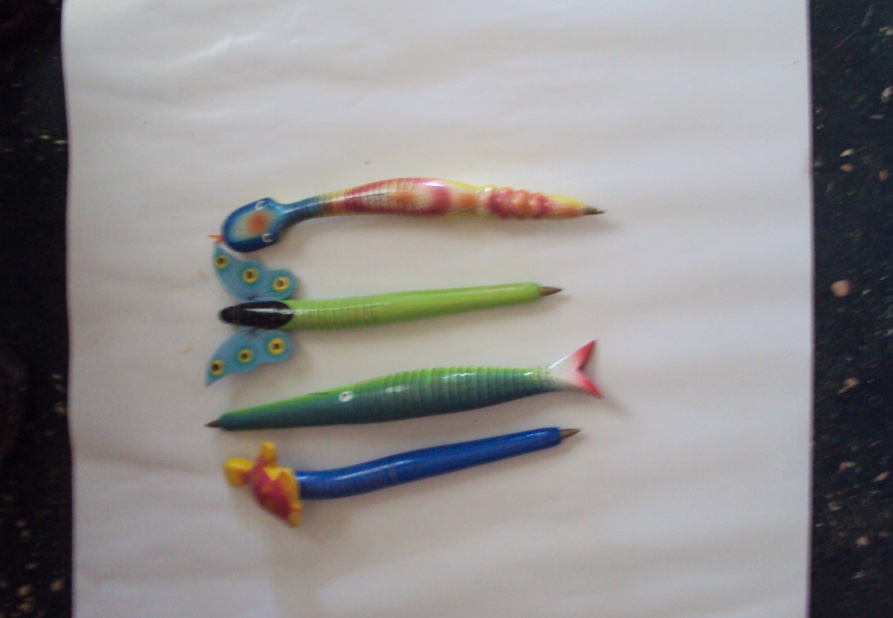 CENTRO ARTESANAL 
SACHA MUYU
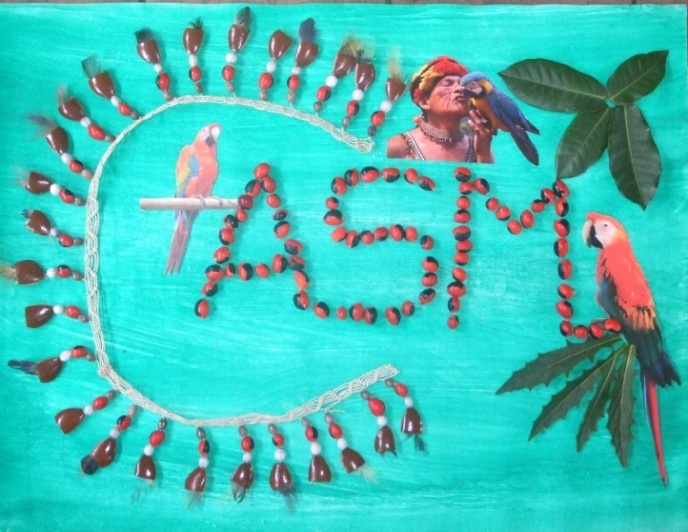 PRODUCTOS  MISAHUALLENSES DE CALIDAD, CON  IDENTIDAD 
AMAZÓNICA.